Please check-in to this session
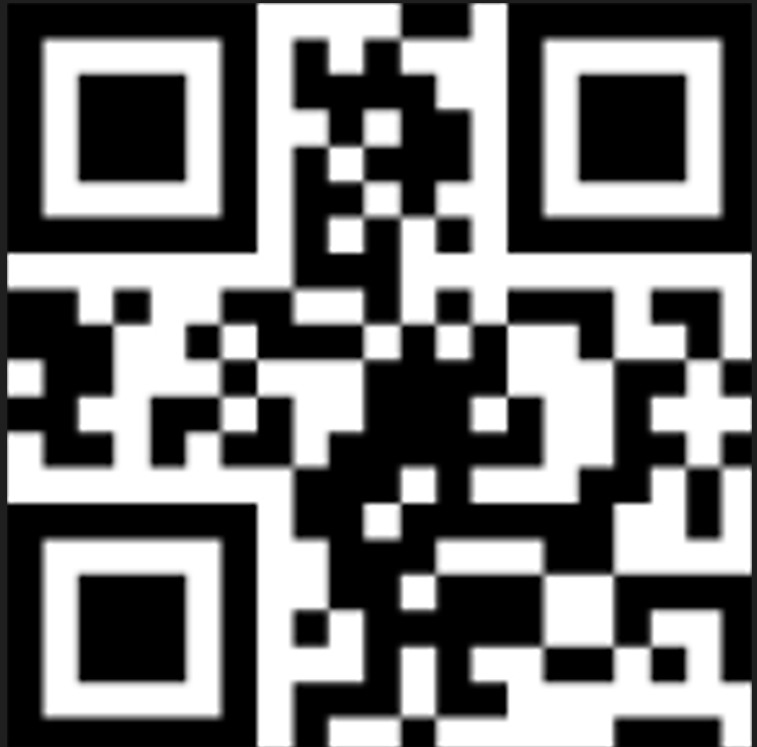 You can use the QR code to the right which should also be available in written form at the entrance to the room.
You can also use this code in your app.
Self-Check In/Check Out QR Code
Q81MB
Addressing Clinical Uncertainty through Practice-Based Learning and Improvement
Joseph S. Tan, PhD
Claudia W. Allen, PhD
Gregory S. Streeter, MD
UVA Health: Department of Family Medicine
Introductions
Joseph S. Tan, PhD
Assistant Professor of Family Medicine and Clinical Psychologist
UVA Health: Department of Family Medicine

Claudia W. Allen, PhD
Professor of Family Medicine, Director of Behavioral Science and the Family Stress Clinic
UVA Health: Department of Family Medicine

Gregory S. Streeter, MD
Assistant Professor of Family Medicine
UVA Health: Department of Family Medicine
[Speaker Notes: 2 min through objectives]
Disclosures
No conflicts of interest.
Session Outline
Introductions, Disclosures, Outline & Objectives
Background: Uncertainty tolerance 
Practice Inquiry: Introduction and resident perspective 
Practice Inquiry: Demonstration and facilitation strategies 
Practice Inquiry: Implementation strategies 
Q+A and Discussion
[Speaker Notes: Joey]
Goals and Objectives
After this session, attendees will be able to: 
List ways in which uncertainty intolerance can affect patient care and clinician well-being.
Describe Practice Inquiry as a practice-based learning activity to explore and clarify uncertainty generated by clinical dilemmas.
Identify strategies for implementing Practice Inquiry training programs at their home institutions.
[Speaker Notes: Joey]
Clinical uncertainty causes challenges when not tolerated well
Uncertainty can center around multiple types of issues:
Scientific: Diagnosis, treatment recommendations
Practical: Structures and processes of care
Personal: Relationship with patient, patient’s experience of disease

Uncertainty tolerance (Hillen et al., 2017): Response to becoming aware of own ignorance about particular aspects of the world
Cognitive: Threat-Opportunity
Emotional: Worry-Calm
Behavioral: Avoidance-Approach

Consequences of problems with uncertainty tolerance
Interferes with effective care: errors, diagnostic tests
Associated with lower clinician well-being
[Speaker Notes: Joey: 2 min]
Practice Inquiry provides a structure to learn together from uncertainty
Practice-based learning approach that focuses on a structured discussion of cases of clinical uncertainty

Group discussion with colleagues that aims to provide:
Help for the presenter with a difficult case
Benefits for the colleagues in developing their own clinical judgment, comfort with discussing uncertainty
Clarity on the factors that affect uncertainty, including system- or practice-wide challenges
[Speaker Notes: Joey
15 min through end of resident perspective]
History of Practice Inquiry and implementation at UVA FM
Developed in the mid-1990s in San Francisco by Lucia Sommers, DrPH
Inspired by
Balint – relationship-centered emphasis
Canadian Problem-Based Small Group Learning – EBM
UK GP practice meetings – workplace focus
Started as CME program at UCSF in 2005
At UVA FM: 
Started in 2010 as a way to provide support to 2nd and 3rd-year residents
PI approach selected for its focus on clinical uncertainty
[Speaker Notes: Claudia]
Practice Inquiry: The Flow
Clinical Uncertainty Statement 
Key Patient Information
Clarifying Questions
Provider Reflection and Response
[Speaker Notes: Joey
10 min through end of introducing Practice Inquiry]
Practice Inquiry roles and logistics
Roles:
Facilitator: Facilitate discussion, write details on whiteboard 
Presenter: Present on case of clinical uncertainty
Group: Active participation in helping presenter think through case

Ground rules:
Confidentiality
Respect for each other’s clinical judgment
Listening stance
[Speaker Notes: Joey]
Practice Inquiry: Clinical Uncertainty Statement
One-sentence description of the clinical dilemma

“I am uncertain …”
... how to set personal boundaries with an inquisitive patient.
... when to refer my patient for a second opinion. 
... if i have a responsibility to continue prescribing a controlled medication initiated by another provider.


Everyone participating gives an uncertainty statement, then the group chooses one to further explore
Who needs the most urgent help
What is most interesting to the group
[Speaker Notes: Joey]
Practice Inquiry: Key Patient Information
Presenter gives context on their patient
Patient’s context
Provider’s context
Relevant evidence or experience
System context

Facilitator manages eliciting case details, prevents premature diving or problem-solving from the group
[Speaker Notes: Joey]
Clarifying Questions
Group asks clarifying questions to elicit inputs to clinical judgment
Each group member asks one question (two if group is small)
Presenter is asked to wait until seeing whole list to answer, but then can answer in any order
[Speaker Notes: Joey]
Clarifying Questions
[Speaker Notes: Joey]
Clarifying Questions
[Speaker Notes: Joey]
Clarifying Questions
[Speaker Notes: Joey]
Clarifying Questions
[Speaker Notes: Joey]
Clarifying Questions
[Speaker Notes: Joey]
Wrapping up the discussion
Presenter and group processes the discussion, can be very open-ended and group-directed
Any relevant to-dos for the presenter are noted (e.g. consults, actions to take)
[Speaker Notes: Joey]
Practice Inquiry: Medical Resident Perspective
Protected Vulnerability and Clinical Catharsis
Safe space
Empathy building
Interprofessional Relationship Building
Medical and behavioral health teams
Uncertainty Tolerance
Personal uncertainty tolerance
Peer guidance in challenging situations
Food
[Speaker Notes: Ory]
Practice Inquiry: Demonstration & Facilitation Strategies
Practice with us as facilitators

Each person gives a brief statement of clinical uncertainty: “I am uncertain…”

Each group will select a willing presenter to further discuss their case of uncertainty with the group
[Speaker Notes: Joey to introduce, split groups if audience is big enough
Claudia to facilitate one group, Joey to facilitate second group
28 min]
RELATIONSHIP
With Your Patient
What does this patient  need/want from you?
How would you describe your relationship?
How much shared decision making is possible?
Can you share your uncertainty w/patient ?
Discussion
How did it feel to present your case and have it be discussed?
What about giving the brief uncertainty statements?
How would you feel about facilitating these discussions?
How would it work in your setting?
[Speaker Notes: Joey 
10 min through end of talk]
Practice Inquiry: Facilitation and Implementation Strategies
Facilitation:
Be mindful of judgmental/hurtful feedback
Address premature problem-solving

Implementation:
Build a Coalition of Support
Secure Institutional Commitment & Funding (Time/Food)
Schedule Regular Protected Time for ‘Practice Inquiry’
Continuously Market the Opportunity
Quarterly Review of Efforts
[Speaker Notes: Joey]
Question+Answers & Discussion
Joseph S Tan, PhD --- JST3BQ@VIRGINIA.EDU
Assistant Professor of Family Medicine and Clinical Psychologist
UVA Health: Department of Family Medicine

Claudia W Allen, PhD --- CMW3U@VIRGINIA.EDU
Professor of Family Medicine, Director of Behavioral Science and the Family Stress Clinic
UVA Health: Department of Family Medicine
	
Gregory S Streeter, MD --- GSS6H@VIRGINIA.EDU
Assistant Professor of Family Medicine
UVA Health: Department of Family Medicine
References
Escourrou, E., Bergeaut, M., Gimenez, L., Durliat, I., Stillmunkés, A., Oustric, S., & Dupouy, J. (2020). Evolution of Reactions to Uncertainty Among Residents During a Clinical Rotation. Family Medicine, 52(5), 339–345. https://doi.org/10.22454/FamMed.2020.403807
Han, P. K. J., Klein, W. M. P., & Arora, N. K. (2011). Varieties of Uncertainty in Health Care: A Conceptual Taxonomy. Medical Decision Making, 31(6), 828–838. https://doi.org/10.1177/0272989X10393976
Hatch, S. (2017). Uncertainty in medicine. BMJ, j2180. https://doi.org/10.1136/bmj.j2180
Hillen, M. A., Gutheil, C. M., Strout, T. D., Smets, E. M. A., & Han, P. K. J. (2017). Tolerance of uncertainty: Conceptual analysis, integrative model, and implications for healthcare. Social Science & Medicine, 180, 62–75. https://doi.org/10.1016/j.socscimed.2017.03.024
Kuhn, G., Goldberg, R., & Compton, S. (2009). Tolerance for Uncertainty, Burnout, and Satisfaction With the Career of Emergency Medicine. Annals of Emergency Medicine, 54(1), 106-113.e6. https://doi.org/10.1016/j.annemergmed.2008.12.019
Santhosh, L., Chou, C. L., & Connor, D. M. (2019). Diagnostic uncertainty: From education to communication. Diagnosis, 6(2), 121–126. https://doi.org/10.1515/dx-2018-0088
Simpkin, A. L., Khan, A., West, D. C., Garcia, B. M., Sectish, T. C., Spector, N. D., & Landrigan, C. P. (2018). Stress From Uncertainty and Resilience Among Depressed and Burned Out Residents: A Cross-Sectional Study. Academic Pediatrics, 18(6), 698–704. https://doi.org/10.1016/j.acap.2018.03.002
Simpkin, A. L., & Schwartzstein, R. M. (2016). Tolerating Uncertainty—The Next Medical Revolution? New England Journal of Medicine, 375(18), 1713–1715. https://doi.org/10.1056/NEJMp1606402
Sommers, L. S., Morgan, L., Johnson, L., & Yatabe, K. (2007). Practice Inquiry: Clinical Uncertainty as a Focus for Small-Group Learning and Practice Improvement. Journal of General Internal Medicine, 22(2), 246–252. https://doi.org/10.1007/s11606-006-0059-2
Session Evaluation link
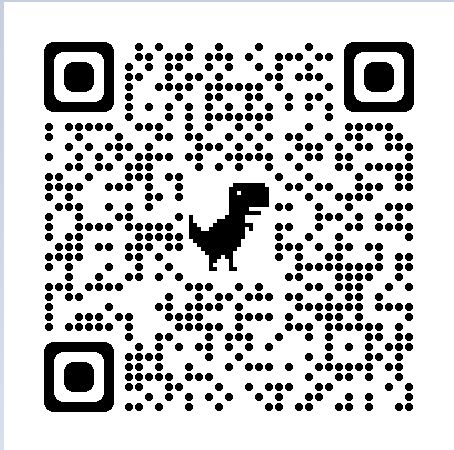 https://mcwisc.co1.qualtrics.com/jfe/form/SV_bBGUQCI5AMbHc4C
Please complete an evaluation of this session.  There should be a direct link in your conference app.  You can also use this QR code.